جلال و قوت، عزت و حرمت
جلال و قوت، عزت و حرمتبر نام قدیم الایامتمام قومها، همه زبانهاستایند قدیم الایام
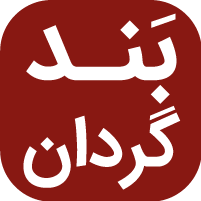 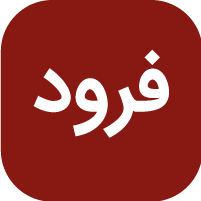 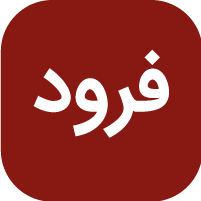 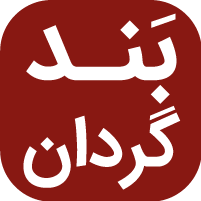 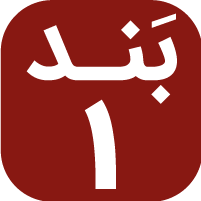 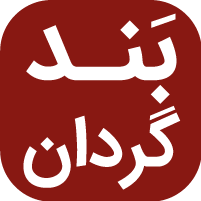 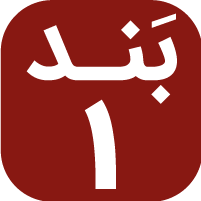 آسمان و زمین گویند، از شکوه نامتهر زانویی خم می‌گردد، در نزدتنام تو ستوده گرددو ملکوت تو، زایل نشود
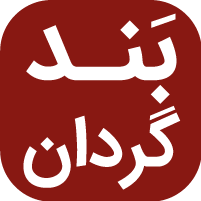 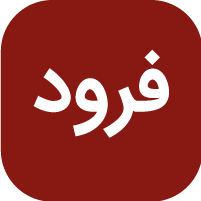 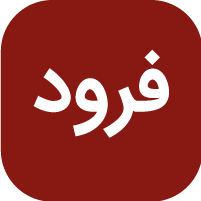 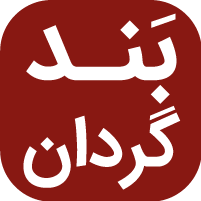 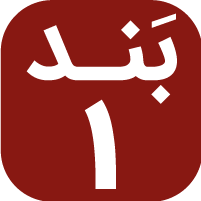 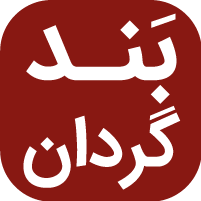 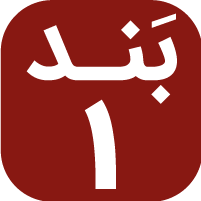 جلال و قوت، عزت و حرمتبر نام قدیم الایامتمام قومها، همه زبانهاستایند قدیم الایام
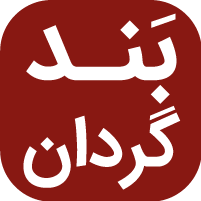 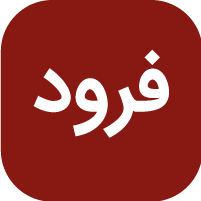 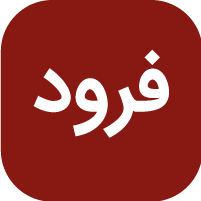 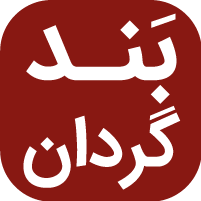 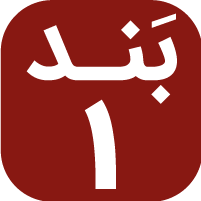 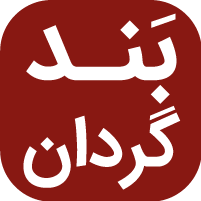 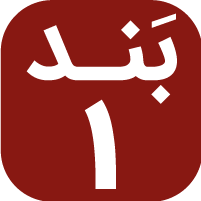 آسمان و زمین گویند، از شکوه نامتهر زانویی خم می‌گردد، در نزدتنام تو ستوده گرددو ملکوت تو، زایل نشود
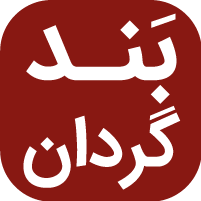 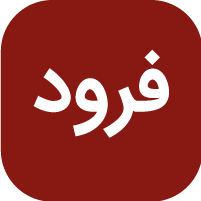 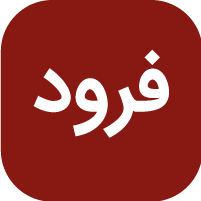 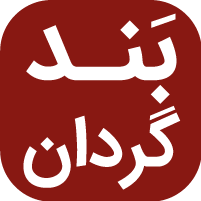 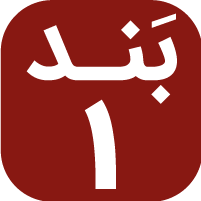 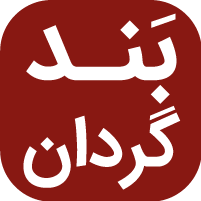 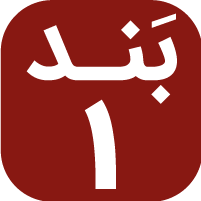 ملکوت تو برقرار گرددسرائید، قدیم الایامهیچکس جز تو سزاوار حمد نیستستائید، قدیم الایام
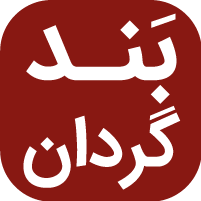 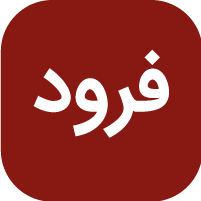 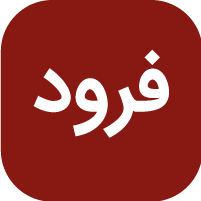 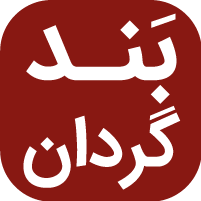 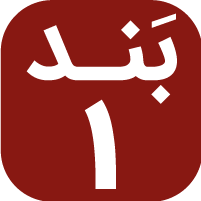 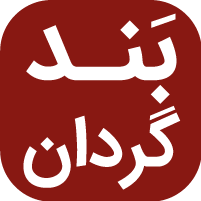 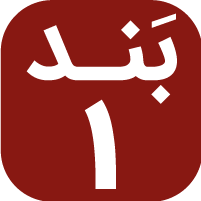 ملکوت تو برقرار گرددسرائید، قدیم الایامهیچکس جز تو سزاوار حمد نیستستائید، قدیم الایام
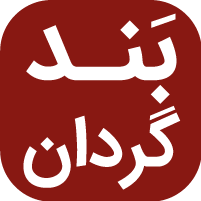 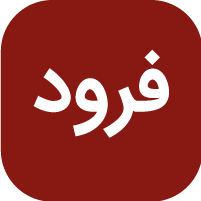 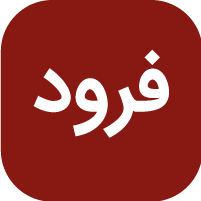 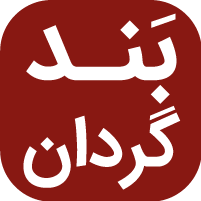 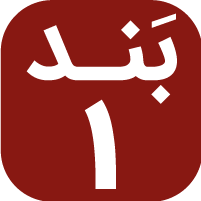 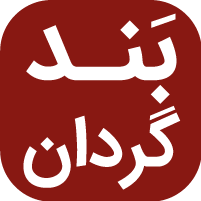 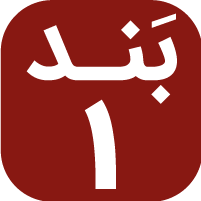 آسمان و زمین گویند، از شکوه نامتهر زانویی خم می‌گردد، در نزدتنام تو ستوده گرددو ملکوت تو، زایل نشود
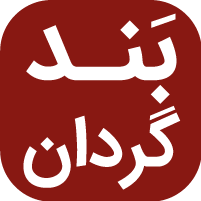 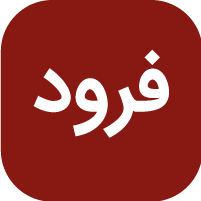 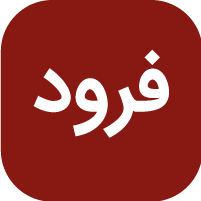 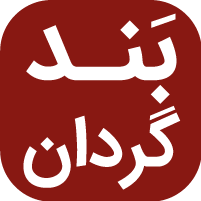 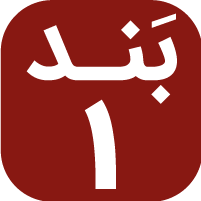 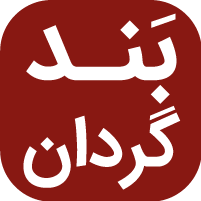 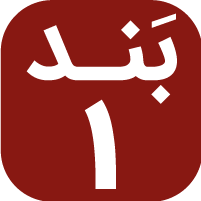